Никитина Людмила НиколаевнаМуниципальное общеобразовательное учреждение«Средняя общеобразовательная школа № 2 г. Ершова   Саратовской области»2012-2013 учебный год
Объёмная аппликация
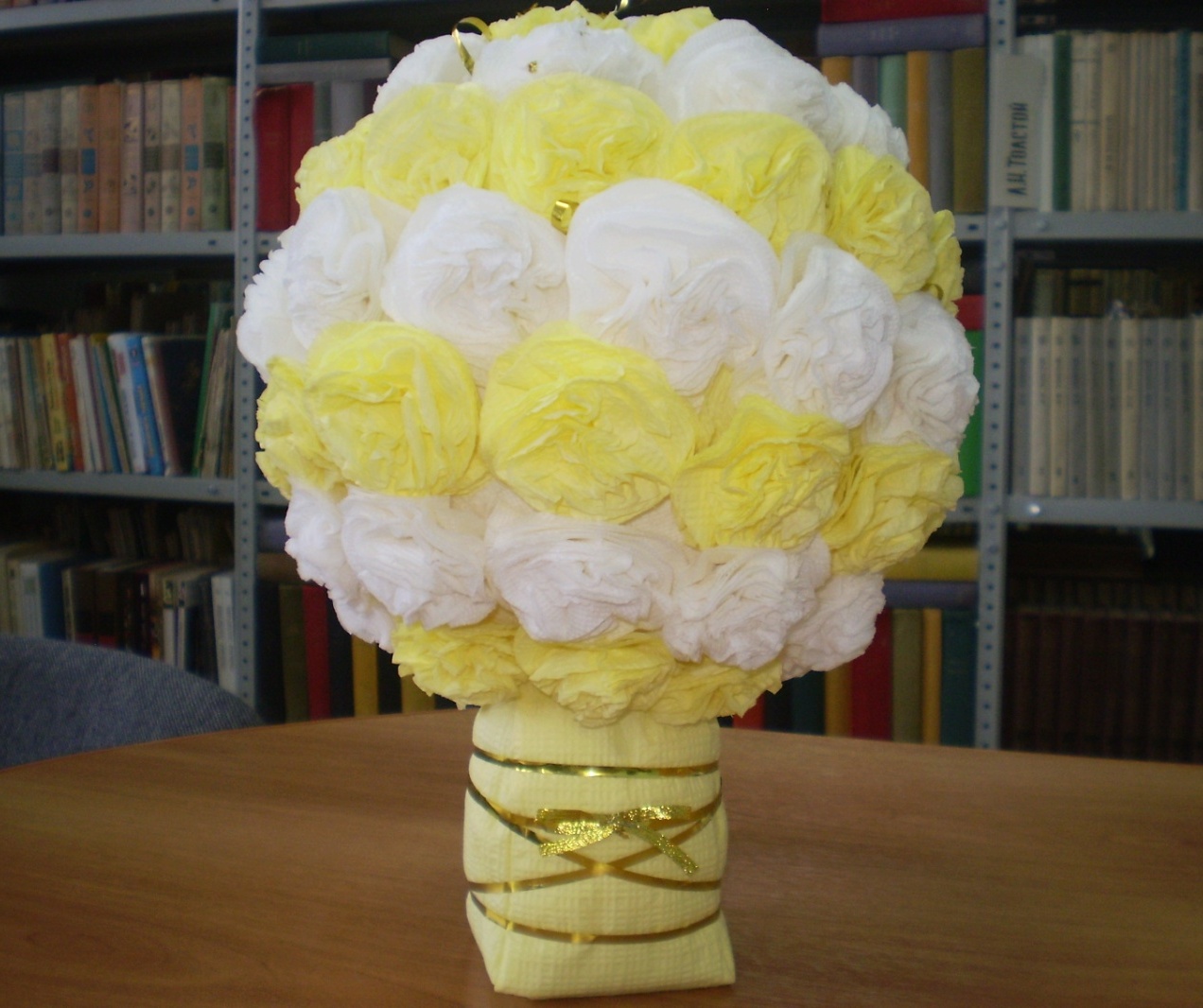 ДЕРЕВО 
СЧАСТЬЯ
Цели занятия:1. Обучающие:- Закрепление знаний о технологии работы с инструментами;- Практическое развитие умений и навыков работы при создании объёмных фигурок.2. Воспитательные:- воспитывать аккуратность, усидчивость; - вырабатывать навыки совместной работы; -  умение слушать, коммуникабельность, аккуратность, активность.3. Развивающие:- способствовать развитию творческого потенциала;- расширять представления обучающихся о данной технике, повышать интерес к её изучению;-  развивать у учащихся навыки и умения работы с бумагой, глазомер, мелкую моторику рук ;- способствовать развитию кругозора, развитию мышления, внимания и воображения.Тип занятия - комбинированныйВид занятия - групповая проектная деятельность, проблемно-познавательный диалог, ИКТ – иллюстрация способов деятельности через презентацию,практическая работаИспользуются технологии-объяснительно иллюстрированного обучения, информационная, компьютерные (презентация), здоровосберегающие.
План занятия1. Организационный момент                                                                          1-2 минуты2. Подготовительный этап: закрепление основных знаний                    5-7 минут3. Основной этап практическая работа                                                         70 минут«Изготовление объёмной фигуры дерево счастья»4. Итоги занятия, фотографирование воспитанников с готовыми работами                     5-10 минут
Оборудование:для учителя: образец целый и в деталях объемной аппликации «Дерево счастья»,  бумажные салфетки, картон, ножницы, клей, воздушный шар, стиплер, бумажные полоски, мультимедиа.для учащихся: цветной картон, бумажные полоски, клей, ножницы, бумажные салфетки, воздушный шар, клеенка, салфетка, подарочные визитки с адресом сайта.
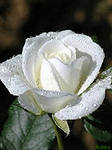 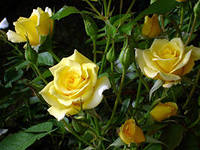 Кроссворд
Кроссворд
Техника безопасности                Правила безопасности при работе с клеем- Перед работой с клеем нужно застелить стол или парту клеенкой; Бери то количество клея, которое требуется для выполнения работы на данном этапе - Постарайтесь, чтобы клей не попадал на одежду, лицо и особенно в глаза; Излишки клея убирай мягкой тряпочкой или салфеткой, осторожно прижимая её. - Если вдруг клей все же попадет в глаза, срочно вымойте руки и промойте глаза теплой водой;- После работы клей плотно закройте, уберите;- Обязательно вымойте руки и кисточку.
Правила безопасности при работе с  ножницами- Не держи ножницы концами вверх.- Не работай с ножницами с ослабленными шарнирами креплений.- Не режь ножницами на ходу.- Не подходи к товарищу во время резания.- Не оставляй ножницы в открытом виде.- Передавай ножницы только в закрытом виде кольцами вперед.- Клади ножницы на стол так, чтобы они не свешивались за край стола. - При вырезании детали поворачивай деталь по ходу часовой стрелки.
Правила рабочего человека- Прежде чем начать работу приготовь свое рабочее место правильно.- Во время работы содержи свое место в порядке: где взял – туда и положи- Всегда думай, как сделать работу лучше: экономь материалы, береги инструменты.- Кончил работу, убери свое место быстро и аккуратно.- Работайте дружно.
Последовательность выполнения работы:
Для создания нашего дерева нам потребуется шар-основа, его можно купить в специализированном магазине. Но не у всех есть такая возможность, поэтому мы сделаем его своими руками. Для этого надуваем круглый воздушный шарик
Берем клей ПВА и салфетки
Вместо клея ПВА можно приготовить клейстер из крахмала или муки. Далее режем, либо рвем, салфетки на маленькие кусочки и намазываем клеем
Начинаем обклеивать наш шарик
Место, где шарик связан, оставляем не заклеенным. После того как обклеили первый слой, даем ему высохнуть, и затем клеим следующий. В итоге у нас должно получиться пять таких слоев
Затем протыкаем воздушный шарик иголкой и достаем его
Обязательно убедитесь, что клей хорошо высох, иначе шар деформируется.
Теперь приступим к изготовлению розочек. Для этого берем салфетку и складываем ее два раза пополам